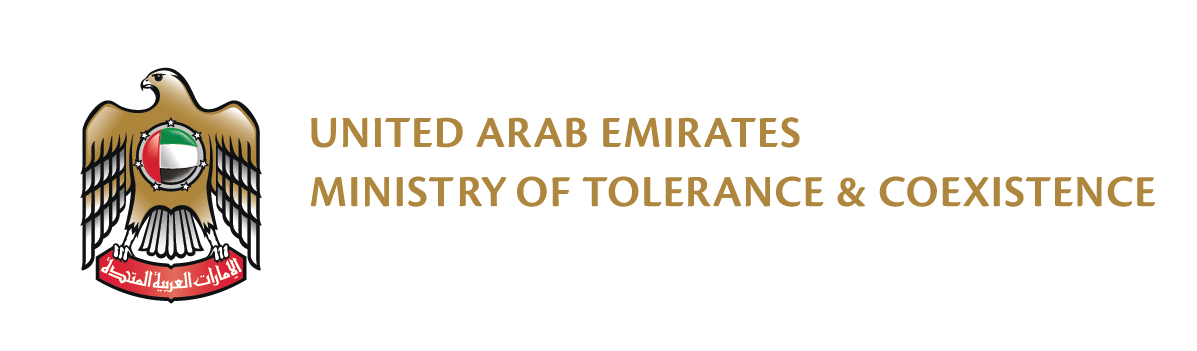 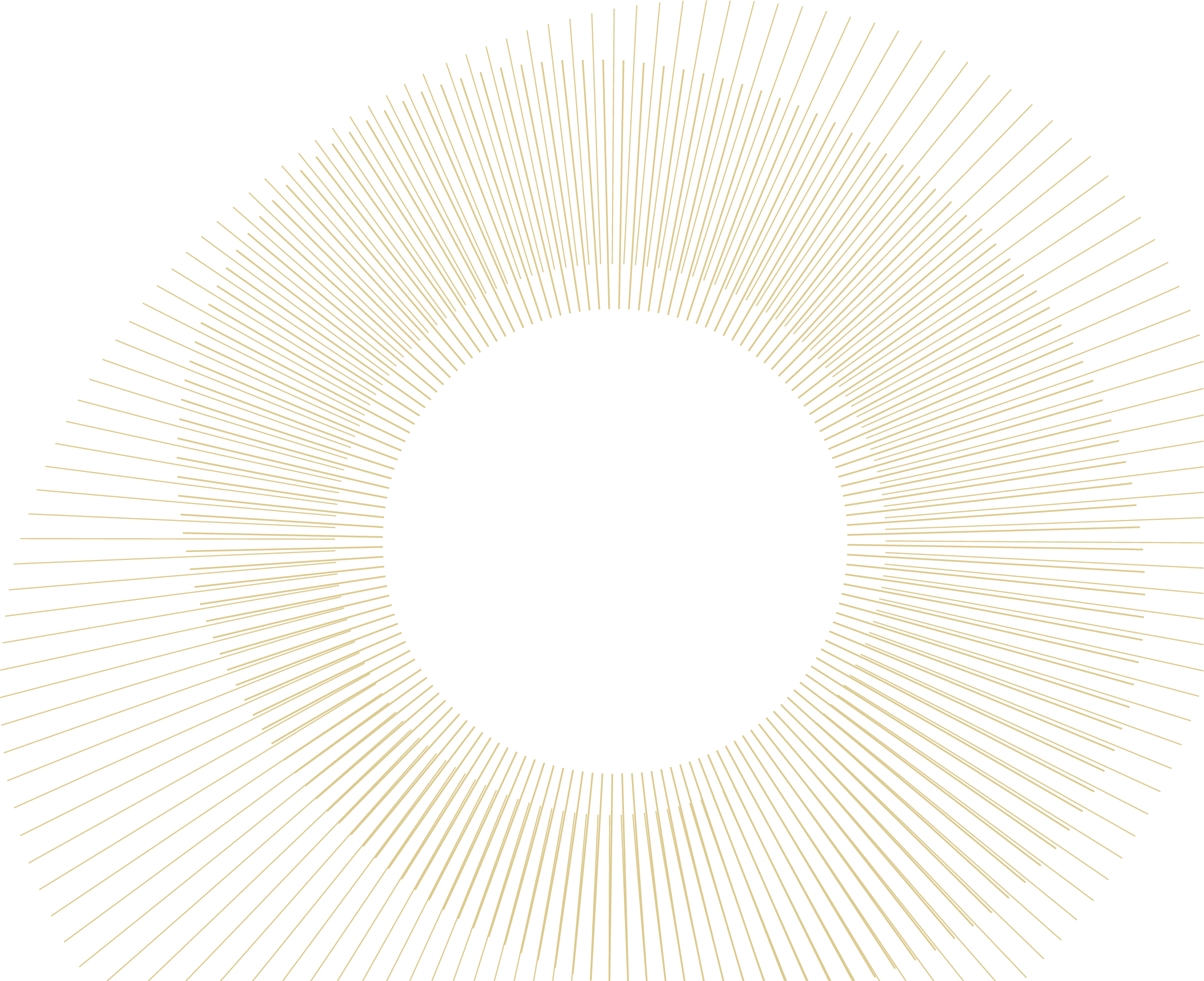 Madar
Tolerance Workshops

2025
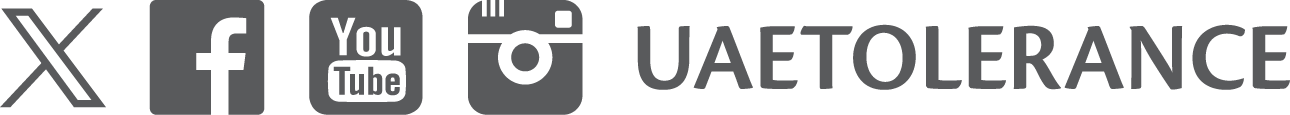 02
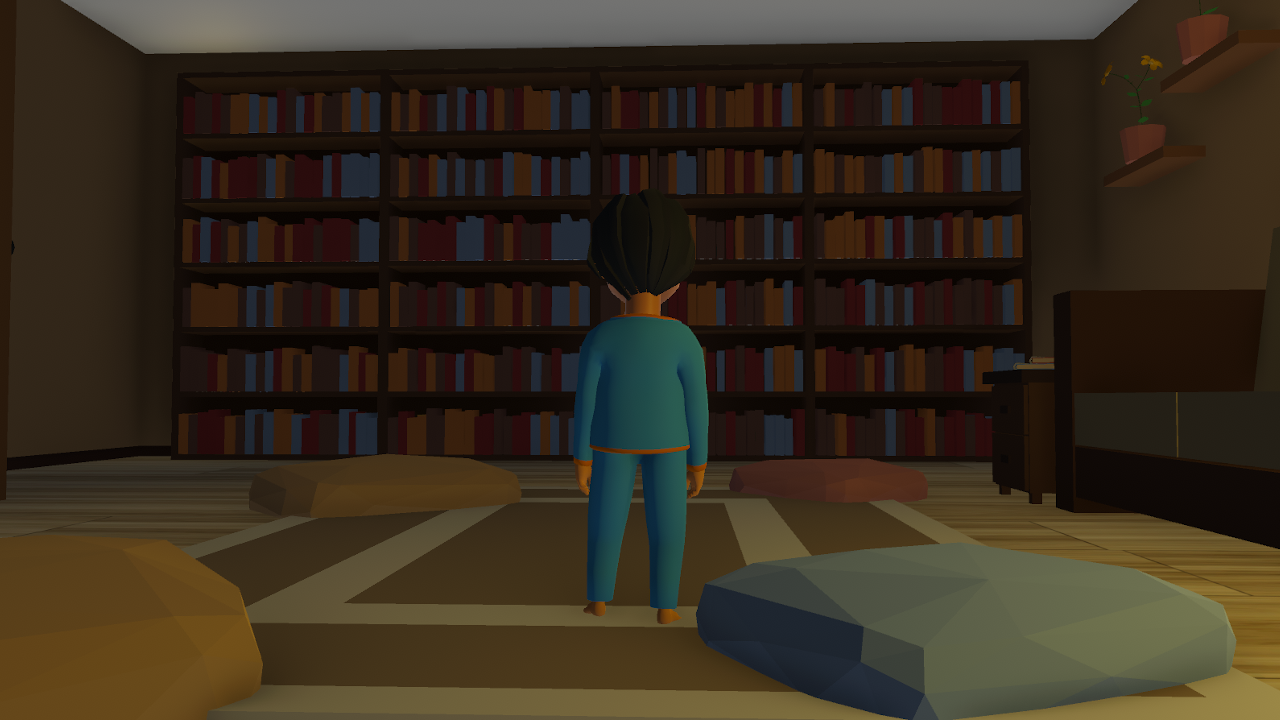 Unity Introduction

Create Games with a Purpose


Hamdan Al-Ali
www.tolerance.gov.ae
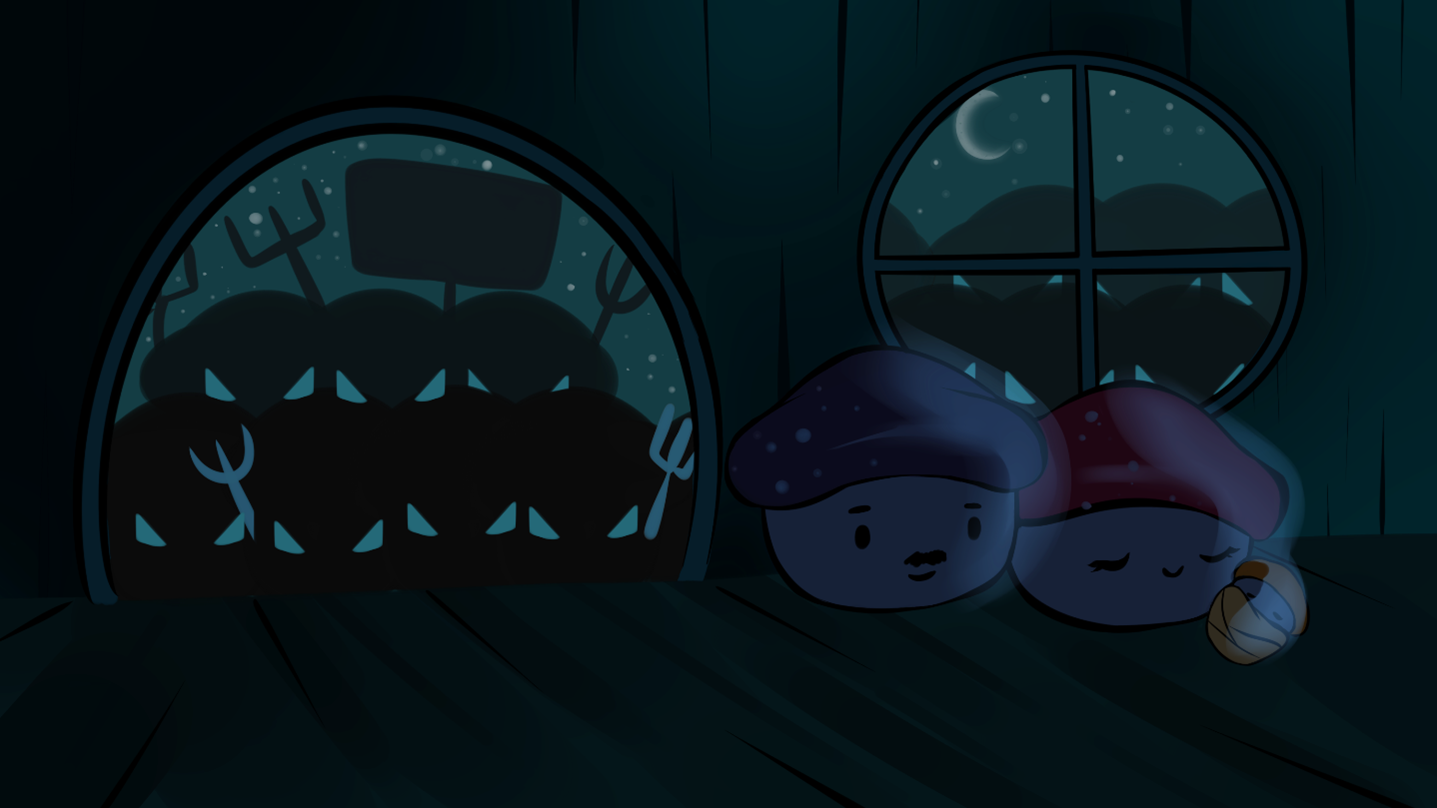 03
If you haven’t already, proceed to installing Unity:
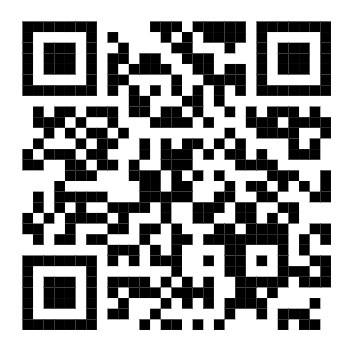 www.tolerance.gov.ae
https://shorturl.at/ISFvE
04
The Multimodal Nature of Games
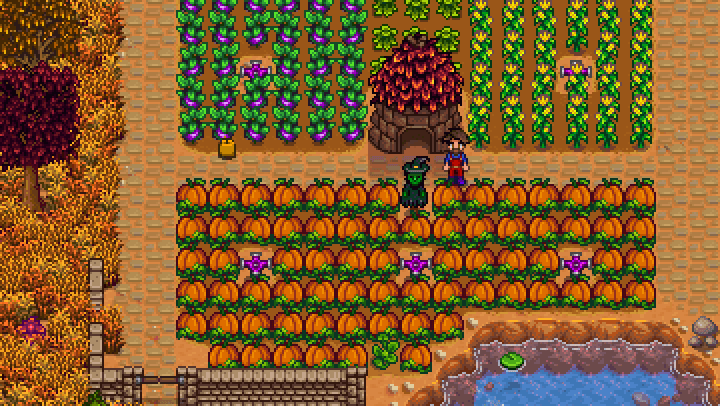 Code: Creates logic and interactivity.

Art: Defines visual identity.

Music/Sound: Sets mood and atmosphere.

Narrative: Engages the player emotionally (optional but impactful).

And much more…
www.tolerance.gov.ae
05
Rubrics for Game Development
www.tolerance.gov.ae
Let’s Create Our Teams
06
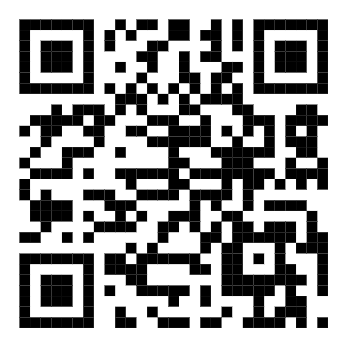 https://shorturl.at/kSOEp
www.tolerance.gov.ae
07
Our Project: Puzzle-platformer with a tolerance message.
www.tolerance.gov.ae
Attendance
07
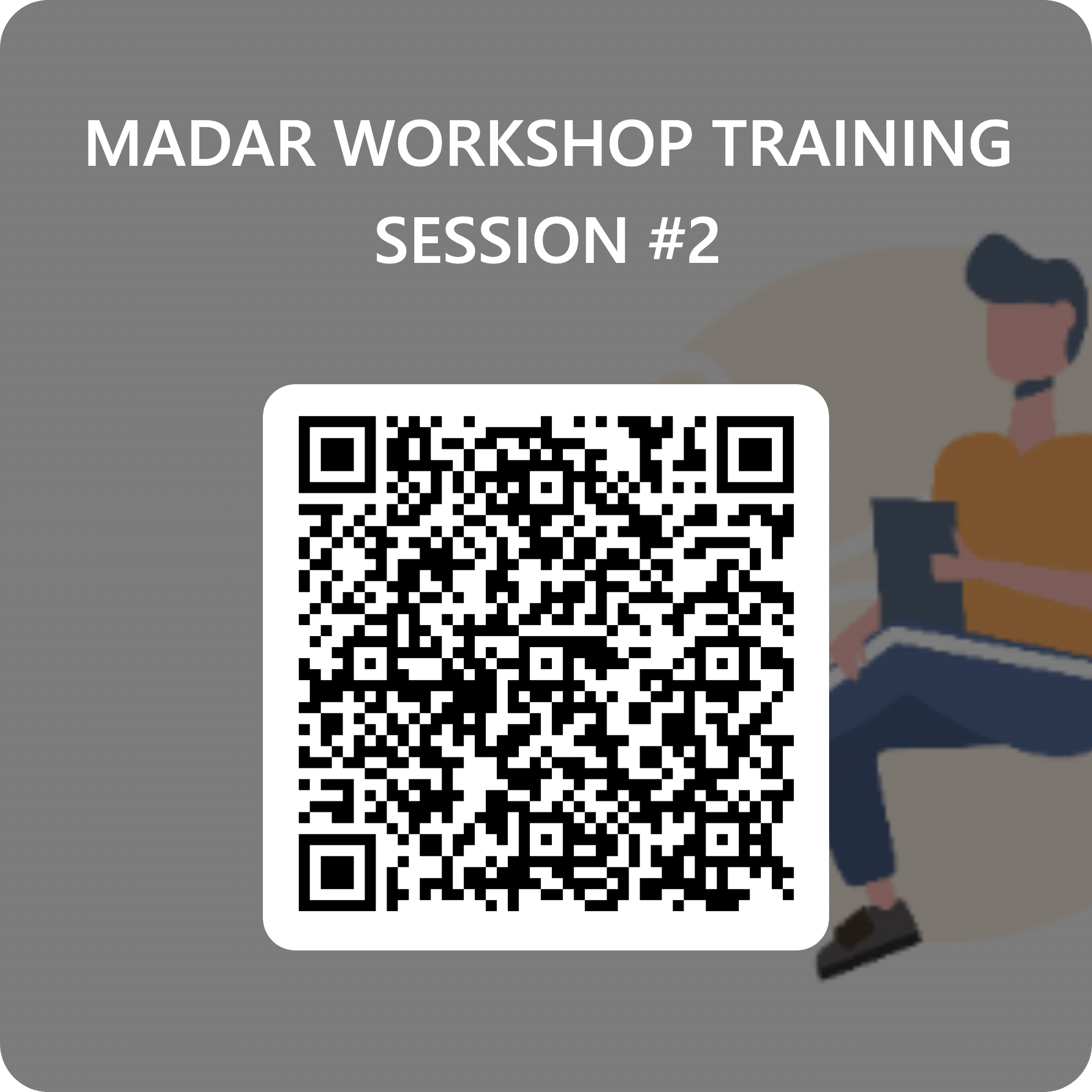 www.tolerance.gov.ae
https://forms.office.com/r/MEQWBZfMgz
08
What will we learn today?
Creating Unity Project.
Unity User Interface.
Creating 3D Objects (Player, Tile and Collectables).
Parenting.
Using Materials.
Creating Prefabs.
Create Our First Map.
www.tolerance.gov.ae
If everything is clear, we move to Unity!
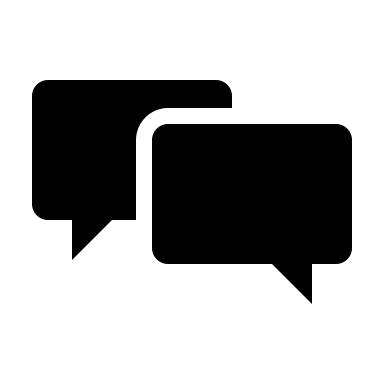 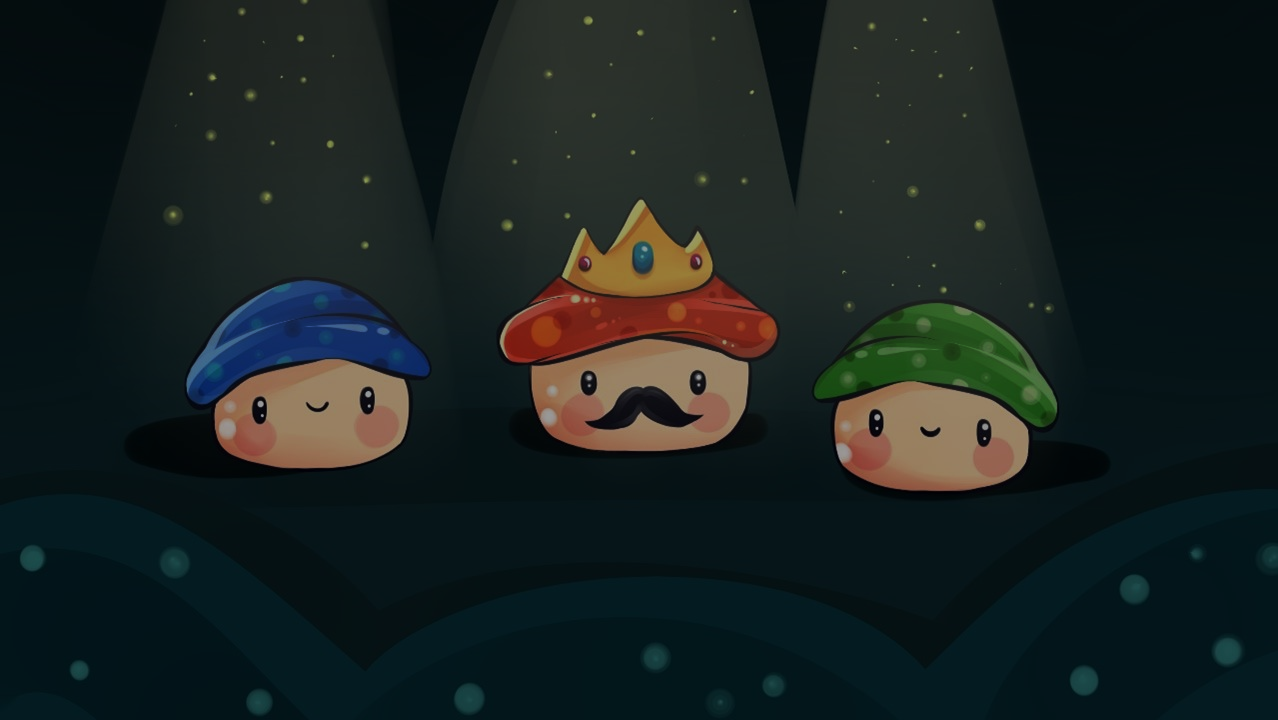 10
Would you like to go over Unity Basics again?
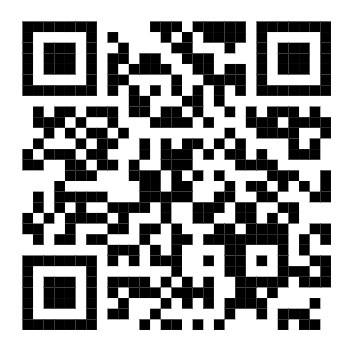 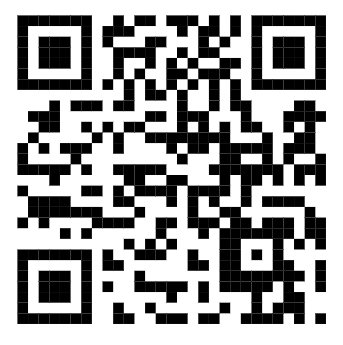 www.tolerance.gov.ae
https://shorturl.at/CoNNi
Thank you!
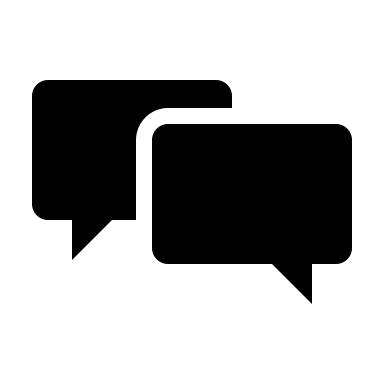 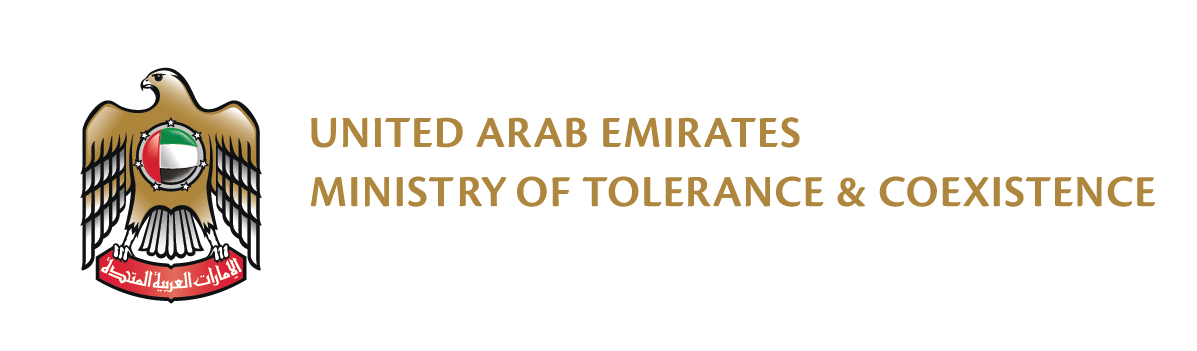 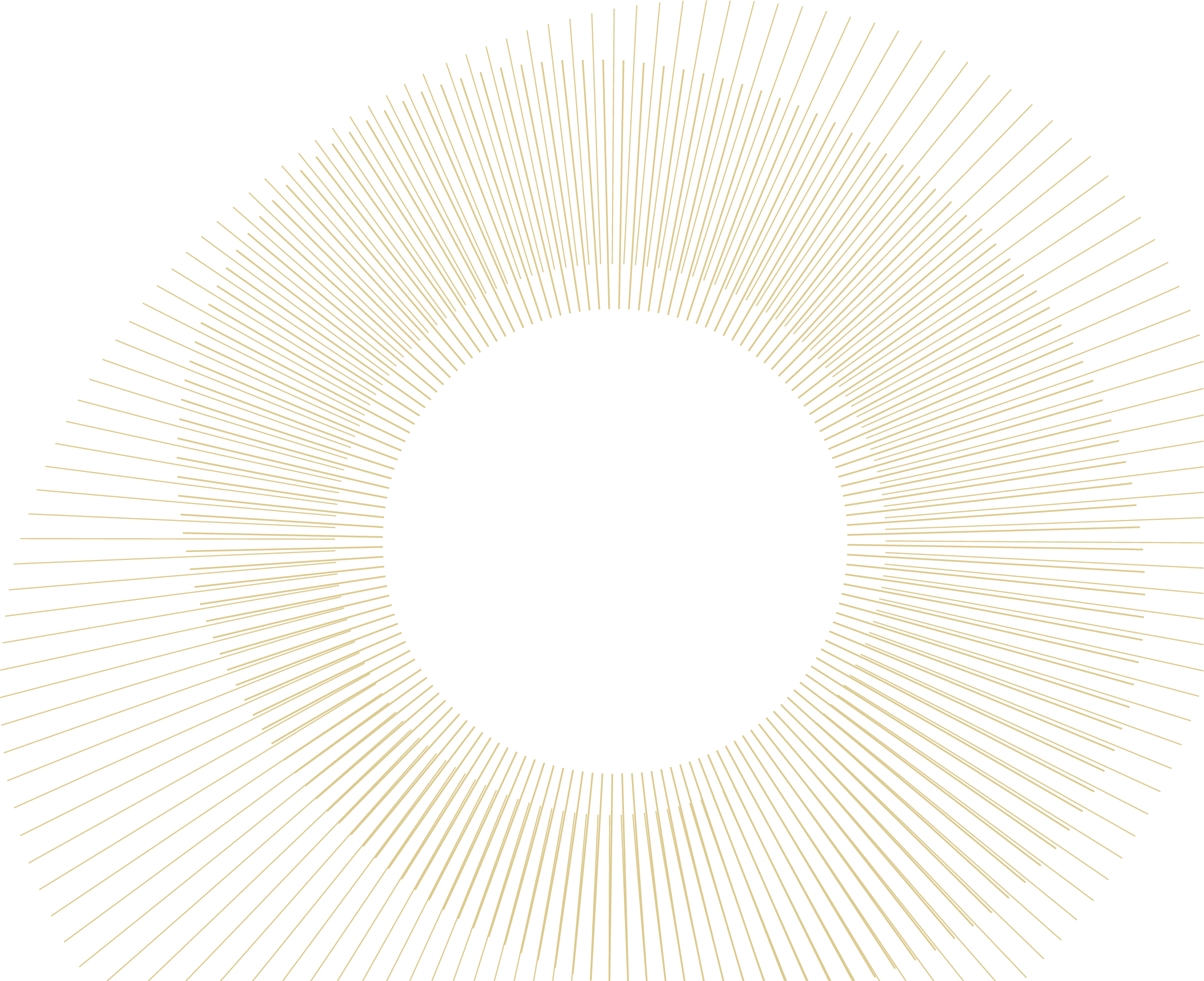 Madar
Tolerance Workshops

2025
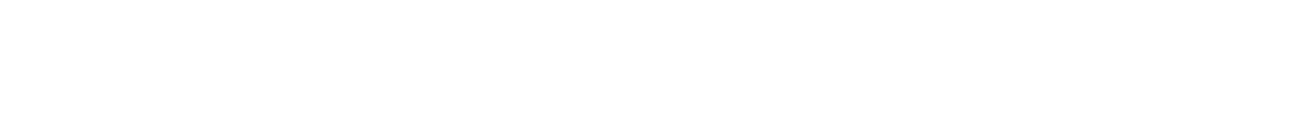